español, con Sofía
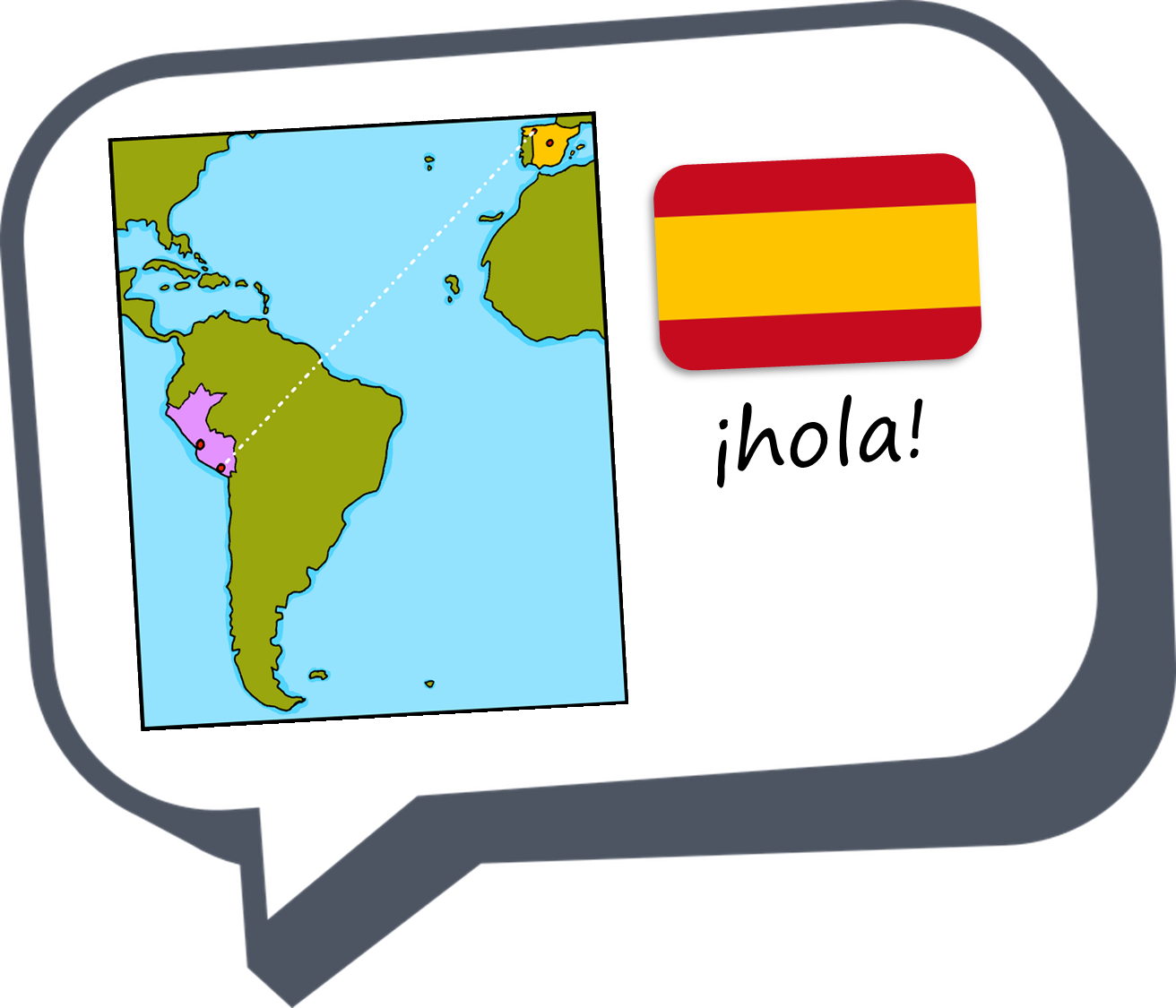 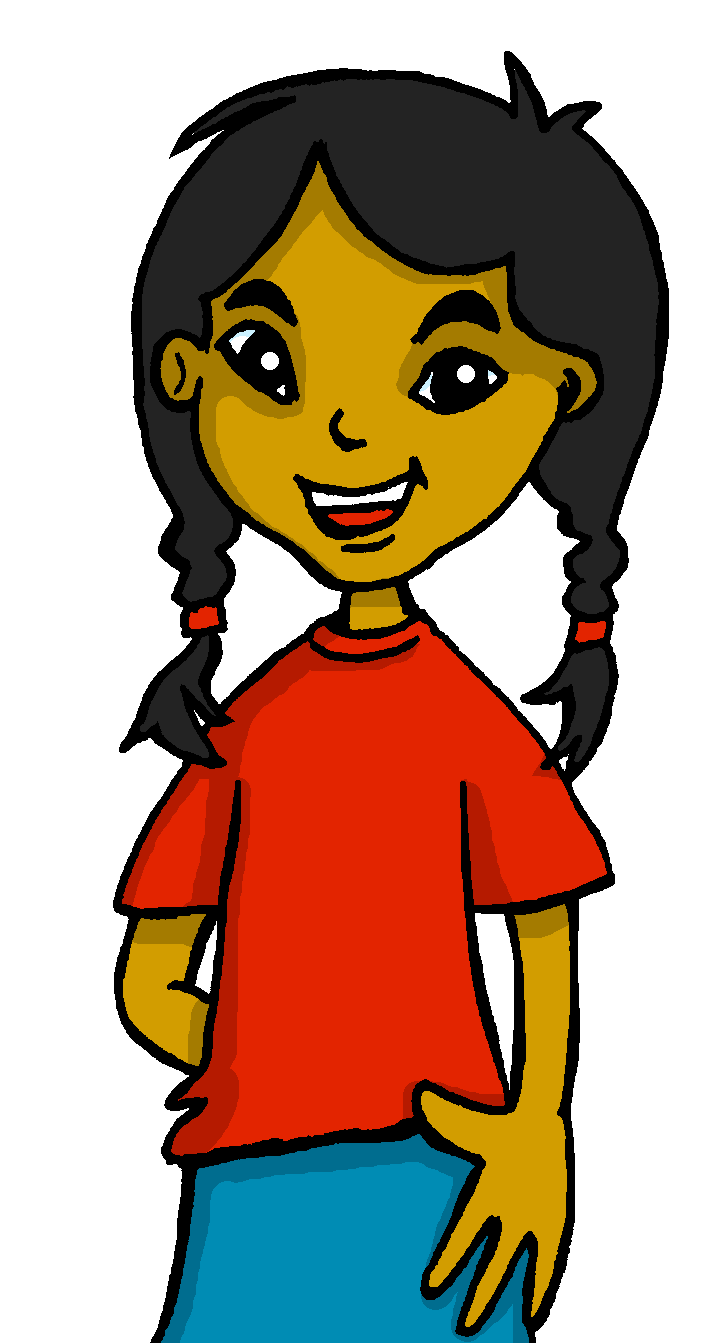 La plaza tiene una torre
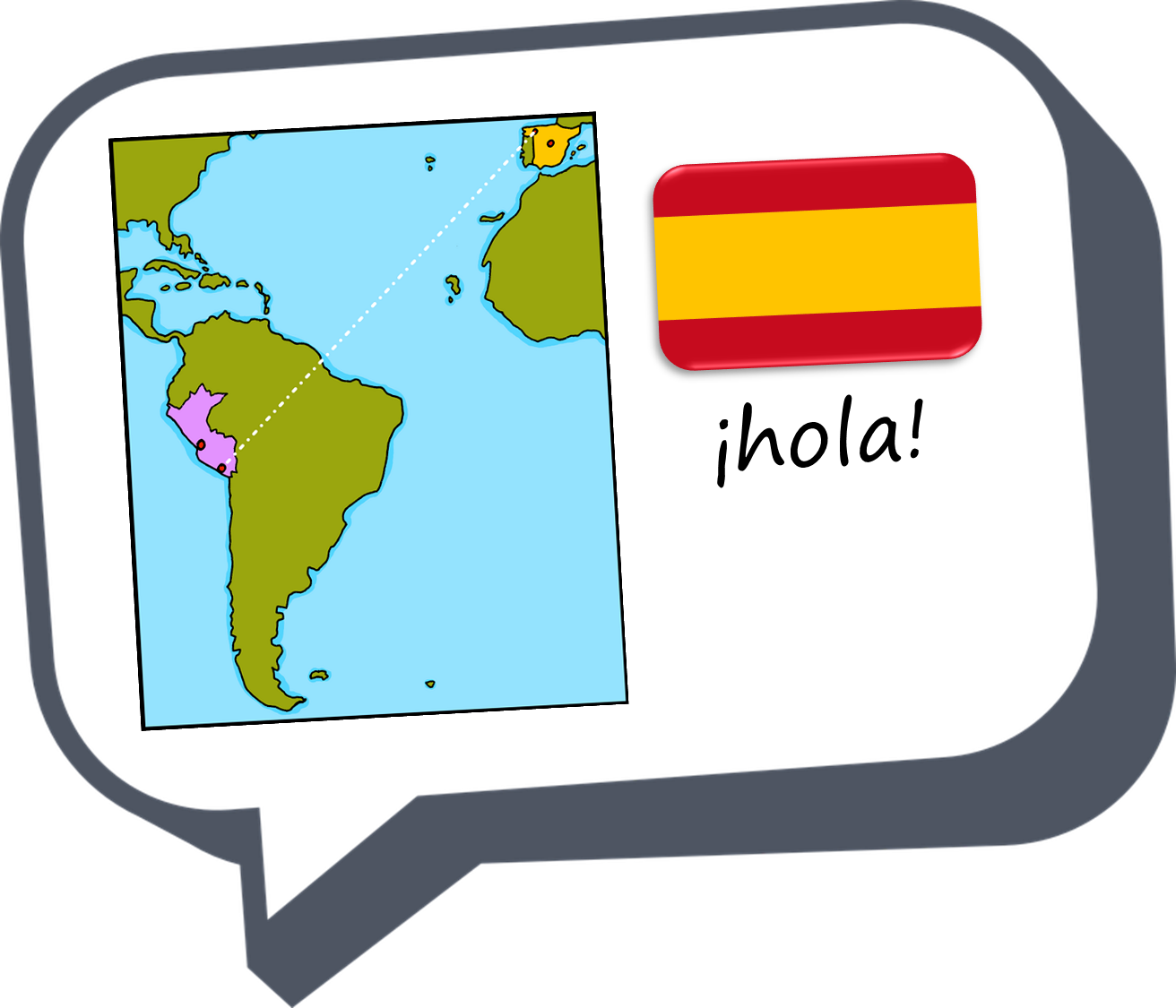 Antonio Machado
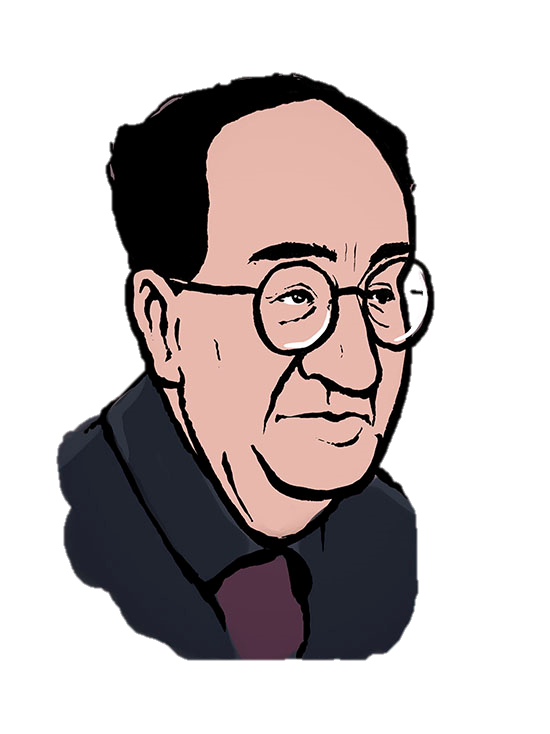 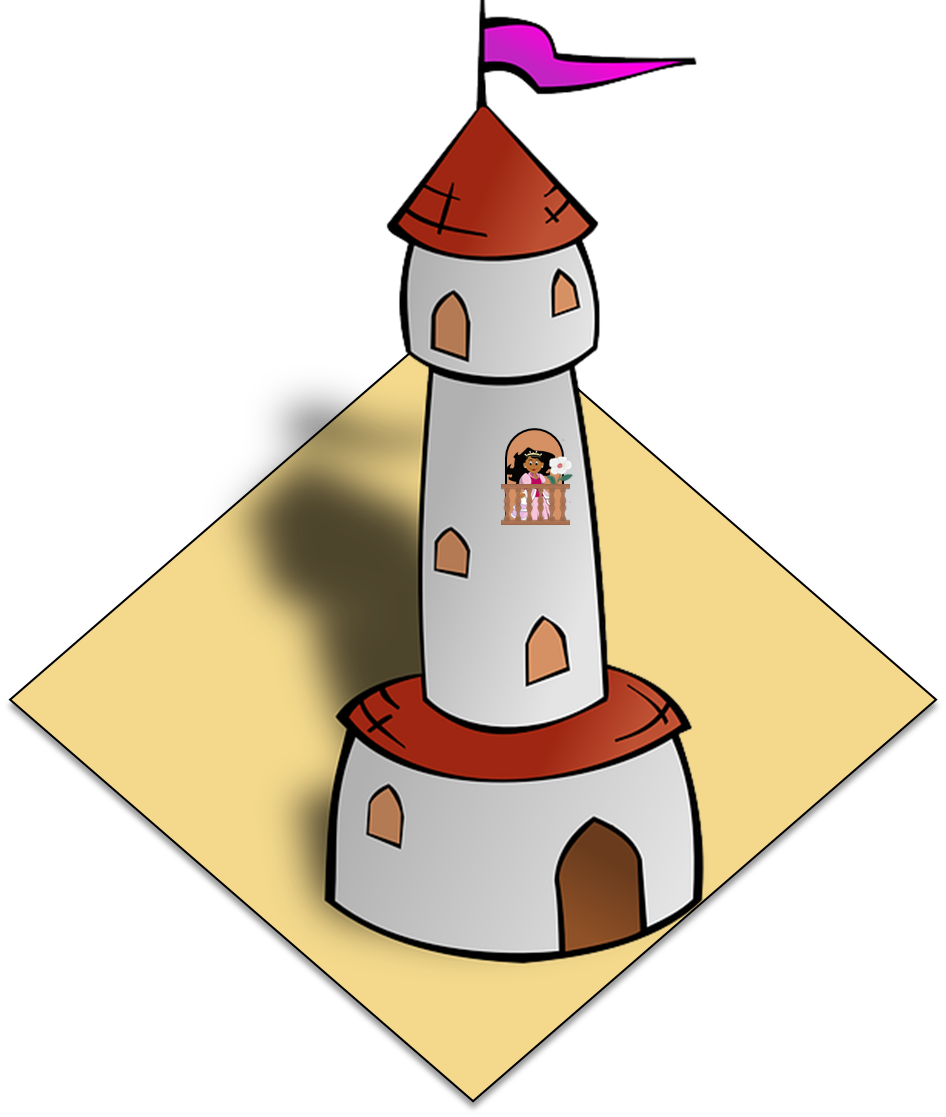 verde
[Speaker Notes: Artwork by Steve Clarke. All additional pictures selected are available under a Creative Commons license, no attribution required.

The frequency rankings for words that occur in this PowerPoint which have been previously introduced in the resources are given in the SOW (excel document) and in the resources that first introduced and formally re-visited those words. 

Phonics: SSC revision 3 
Vocabulary (new words in bold):  N/A
Revisit 1: persona [108] gente [137] dinero [364] tráfico [>5000]
Revisit 2:  primo [1451] voy [ir 33] vas [ir 33] va [ir 33] estoy [estar 21] está [estar 21] estás [estar 21] calle [269] cine [952] estadio [2581] parque [1354] playa [1475] plaza [806] teatro [605] a [8] el [1] la [1] 

Frequency of unknown words and cognates:
ha (haber) [13] balcón [3133] caballero [2056]  torre [2138] voz [252] alegre [2081] 

Source: Davies, M. & Davies, K. (2018). A frequency dictionary of Spanish: Core vocabulary for learners (2nd ed.). Routledge: London

For any other words that occur incidentally in this PowerPoint, frequency rankings will be provided in the notes field wherever possible.]
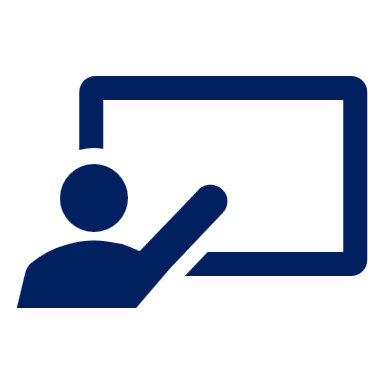 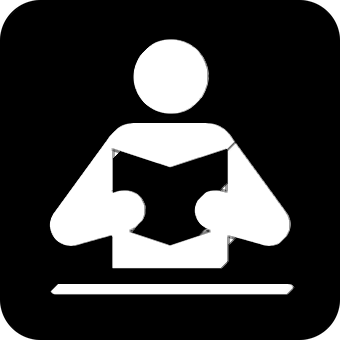 Lee. ¿Qué artículo es?
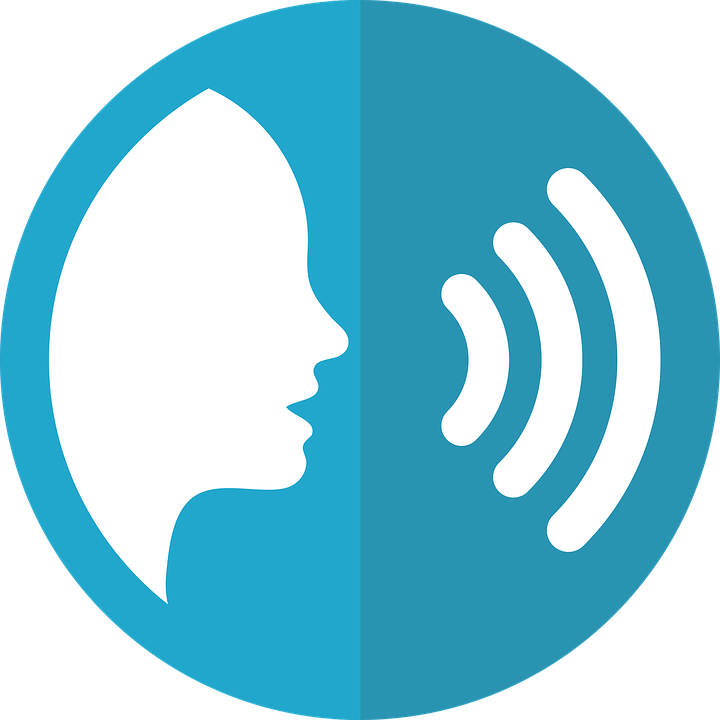 leer
hablar
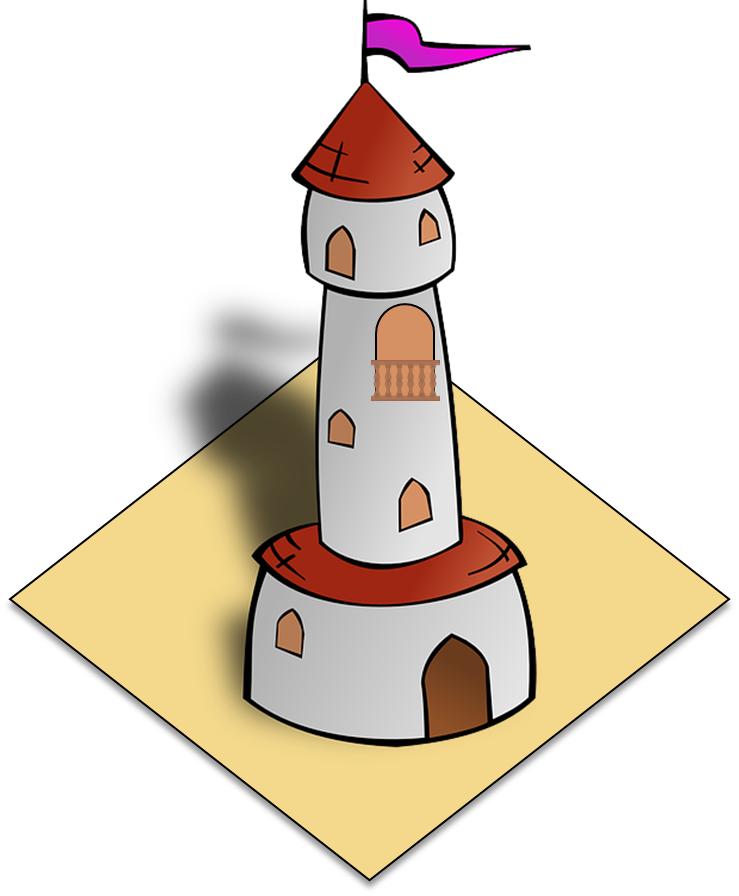 La plaza tiene ____ torre, ____ torre tiene un balcón,
una
[15  segundos]
[a - fem.]
la
[the – fem. ]
INICIO
[Speaker Notes: Timing: 5 minutes (five slides 3-7)

Aim: Recap of meaning of definite and indefinite articles.

Procedure: 
Teachers draw out and make explicit the difference in meaning between the definite and indefinite article ‘la’ and ‘una’, eliciting an English translation of each of the lines from this and the next two slides. Answers are revealed by clicking.
Repeat the procedure on slides 5 and 6.
An active choice between the definite and indefinite articles is needed in each instance. We have separated parts of the poem to ask for a choice between definite and indefinite (rather than between masculine and feminine) so that pupils only have to focus on article usage.]
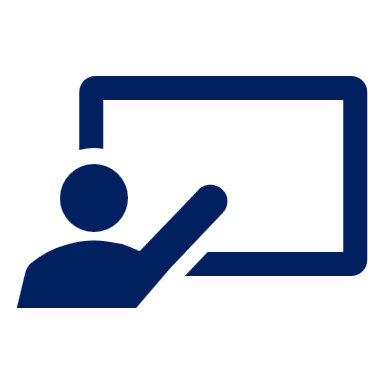 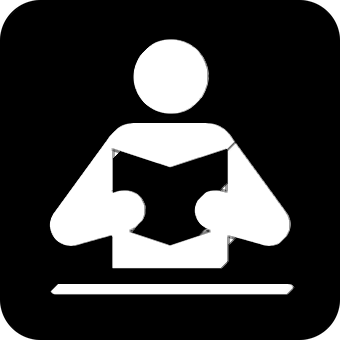 Lee. ¿Qué artículo es?
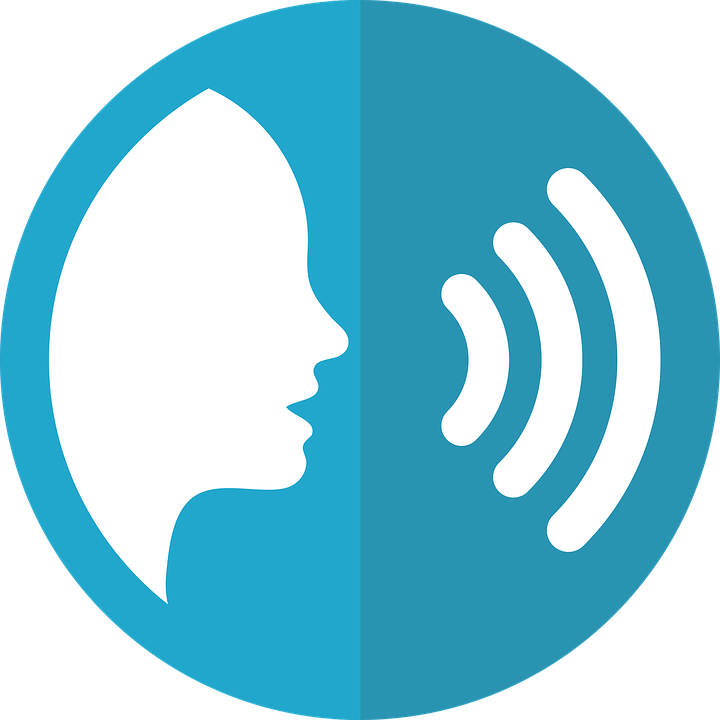 leer
hablar
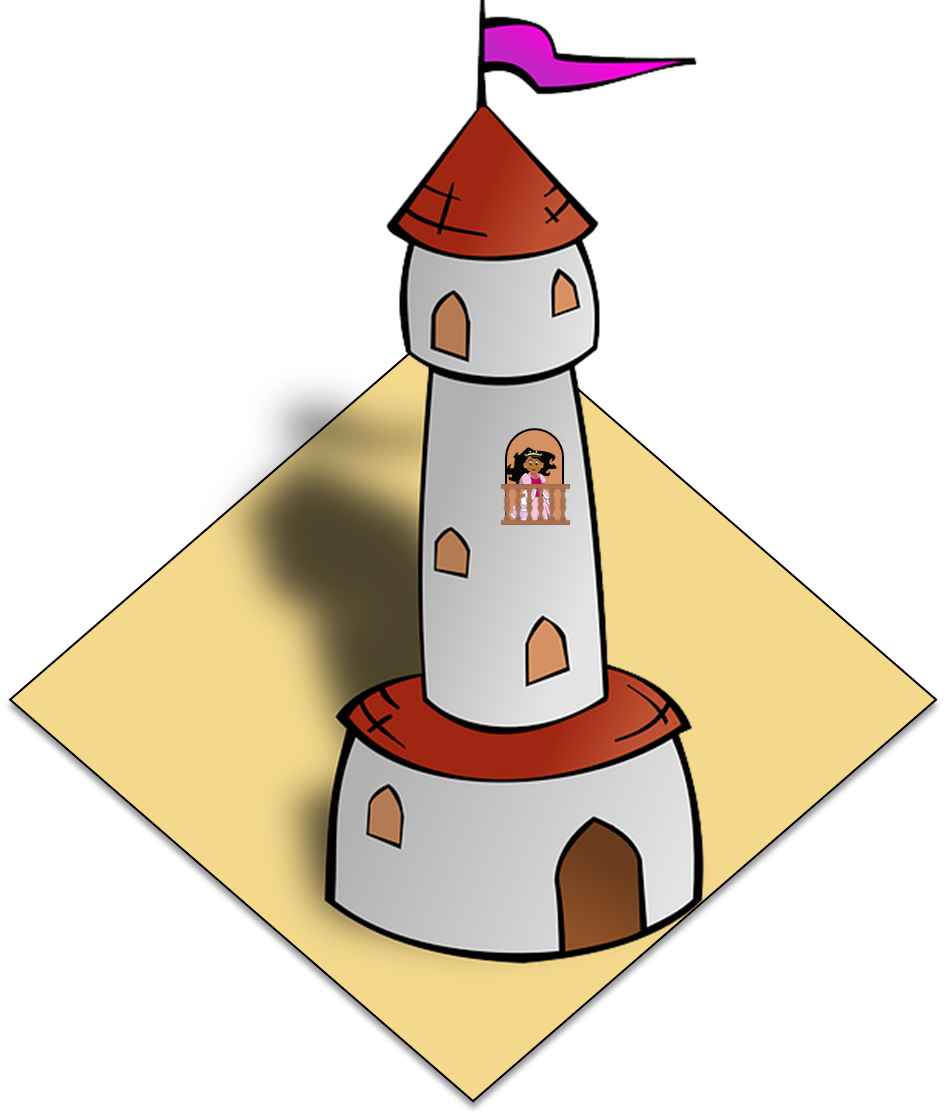 La torre tiene ___ balcón, ___ balcón tiene una dama,
un
[15  segundos]
[a - masc.]
el
[the – masc. ]
INICIO
[Speaker Notes: [2/5]]
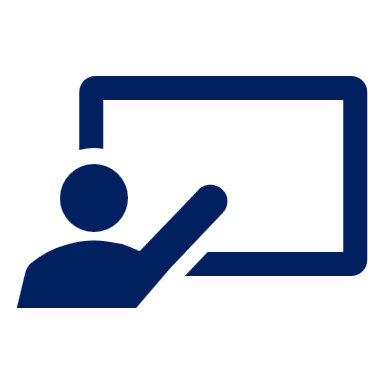 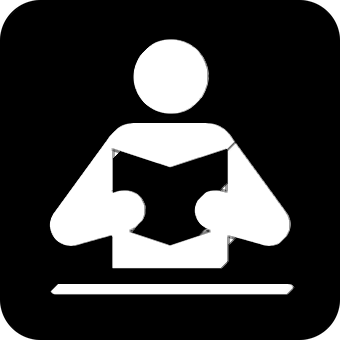 Lee. ¿Qué artículo es?
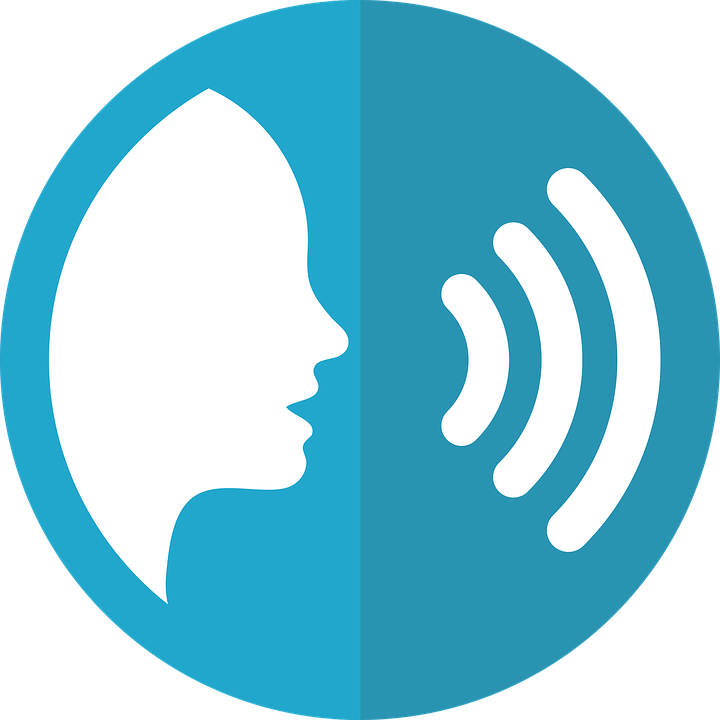 leer
hablar
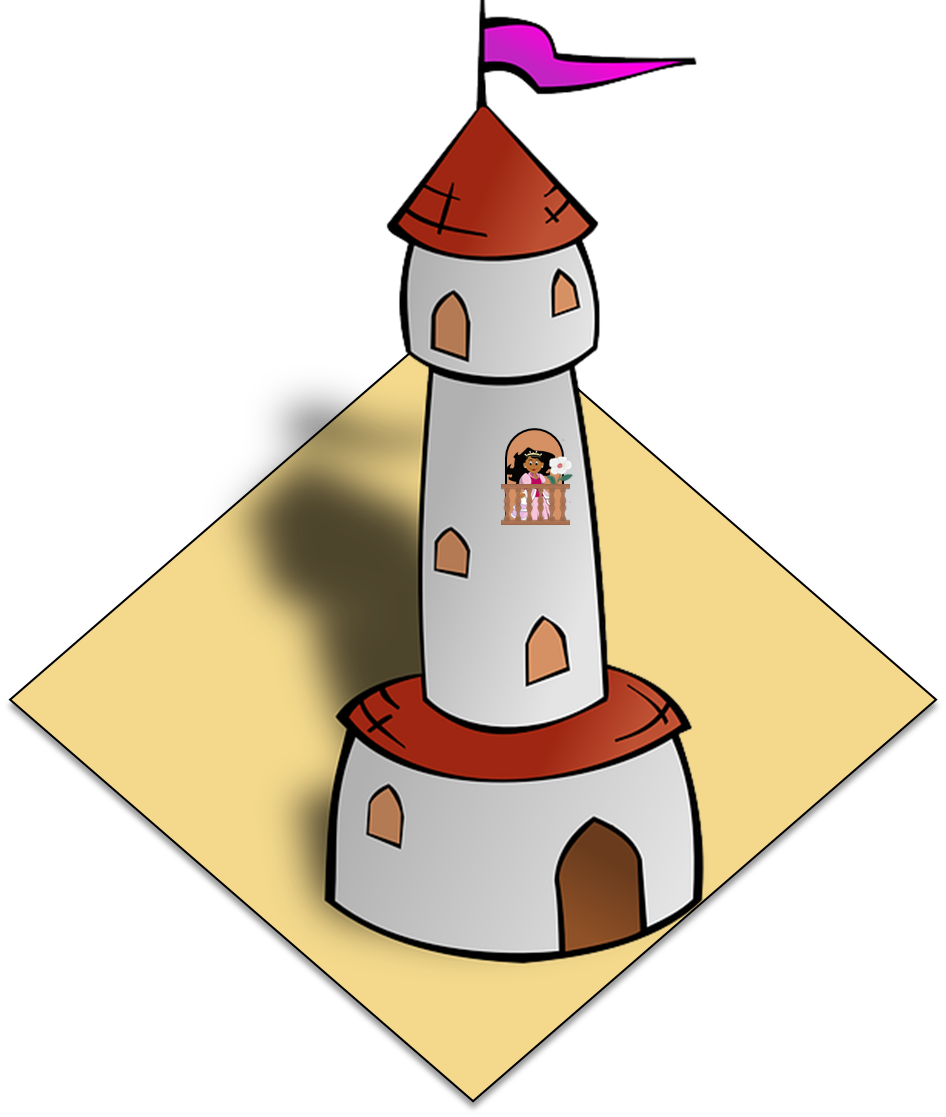 El balcón tiene ____ dama, ____ dama una blanca flor.
una
[15  segundos]
[a - fem.]
la
[the – fem. ]
INICIO
[Speaker Notes: [3/5]]
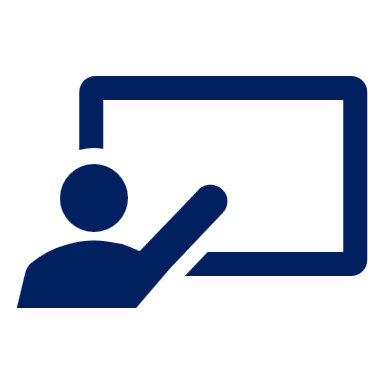 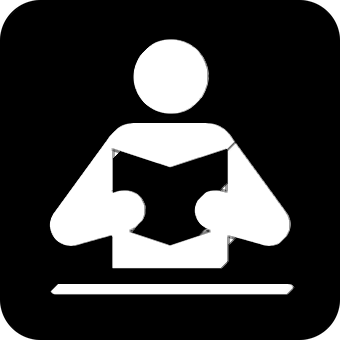 Lee. ¿Qué artículo es?
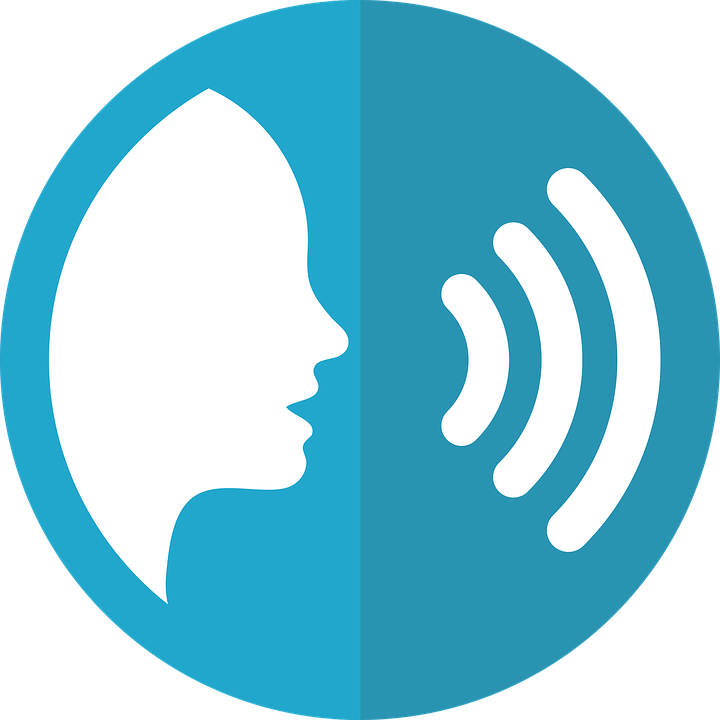 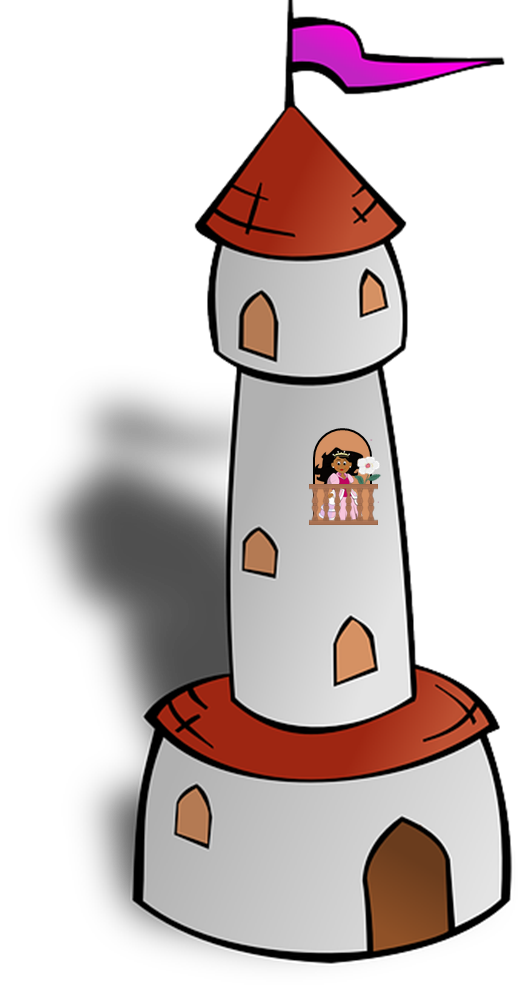 leer
hablar
ha pasado _____ caballero
y se ha llevado ____ plaza,
un
[15  segundos]
[a - masc.]
la
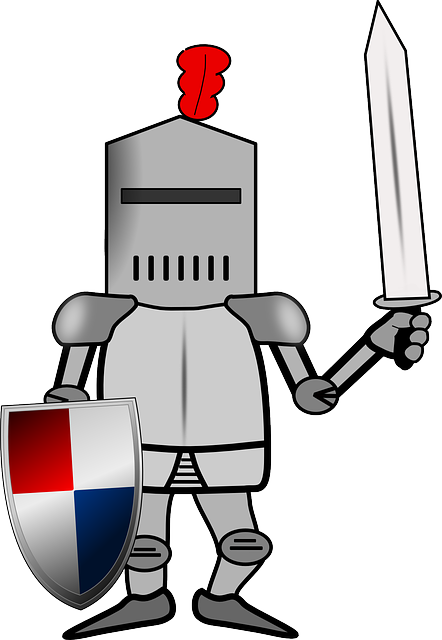 [the – fem. ]
ha pasado – has passed
se ha llevado – has taken
INICIO
[Speaker Notes: [4/5]]
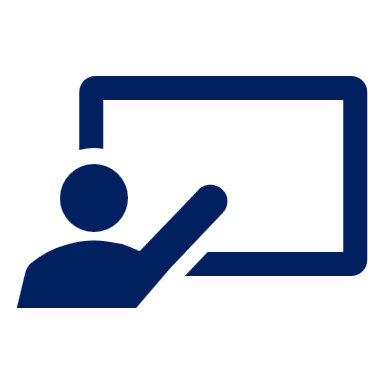 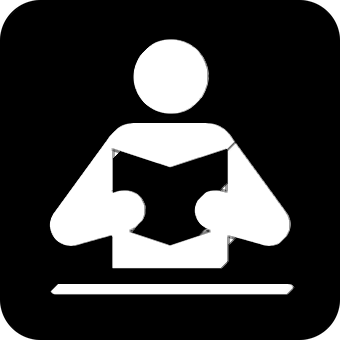 Lee. ¿Qué artículo es?
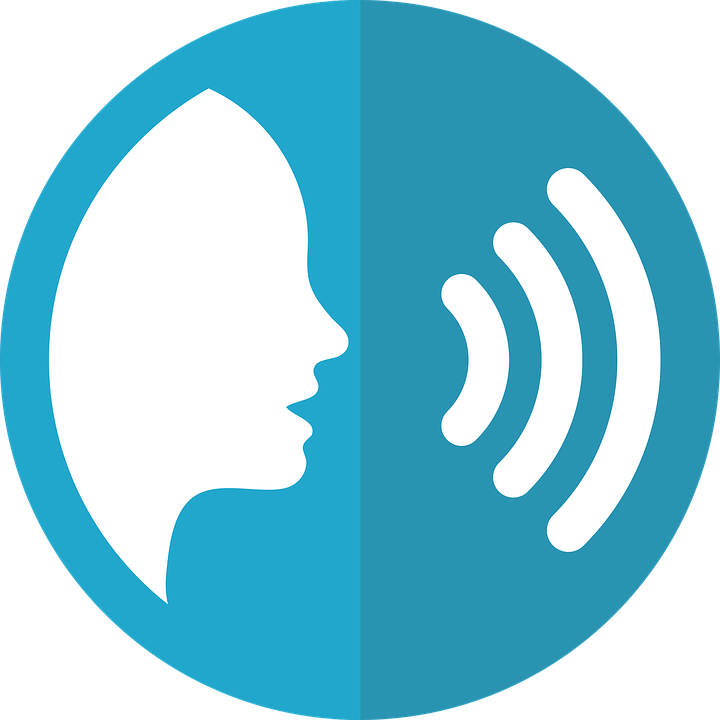 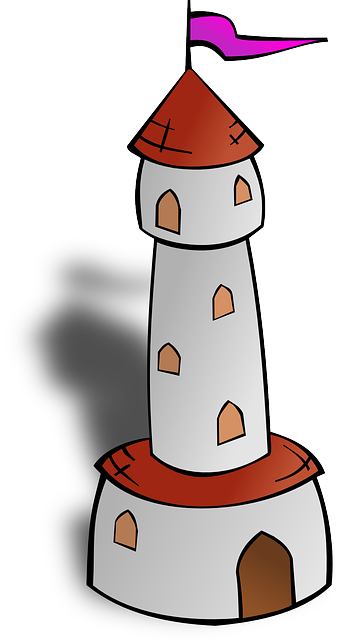 leer
hablar
con _____ torre y _____ balcón,
con _____ dama y _____ flor.
la
el
[15  segundos]
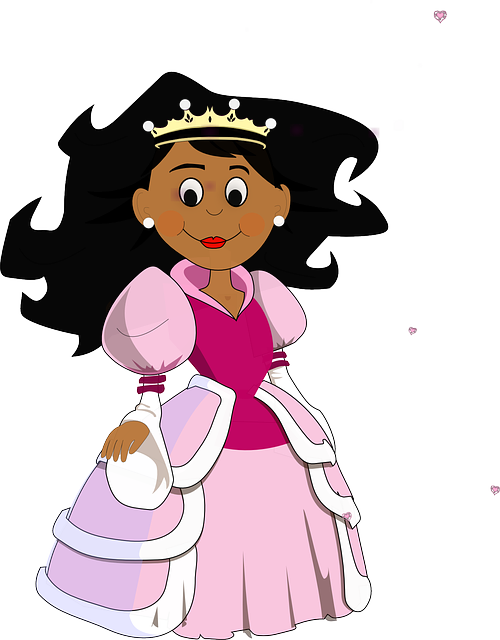 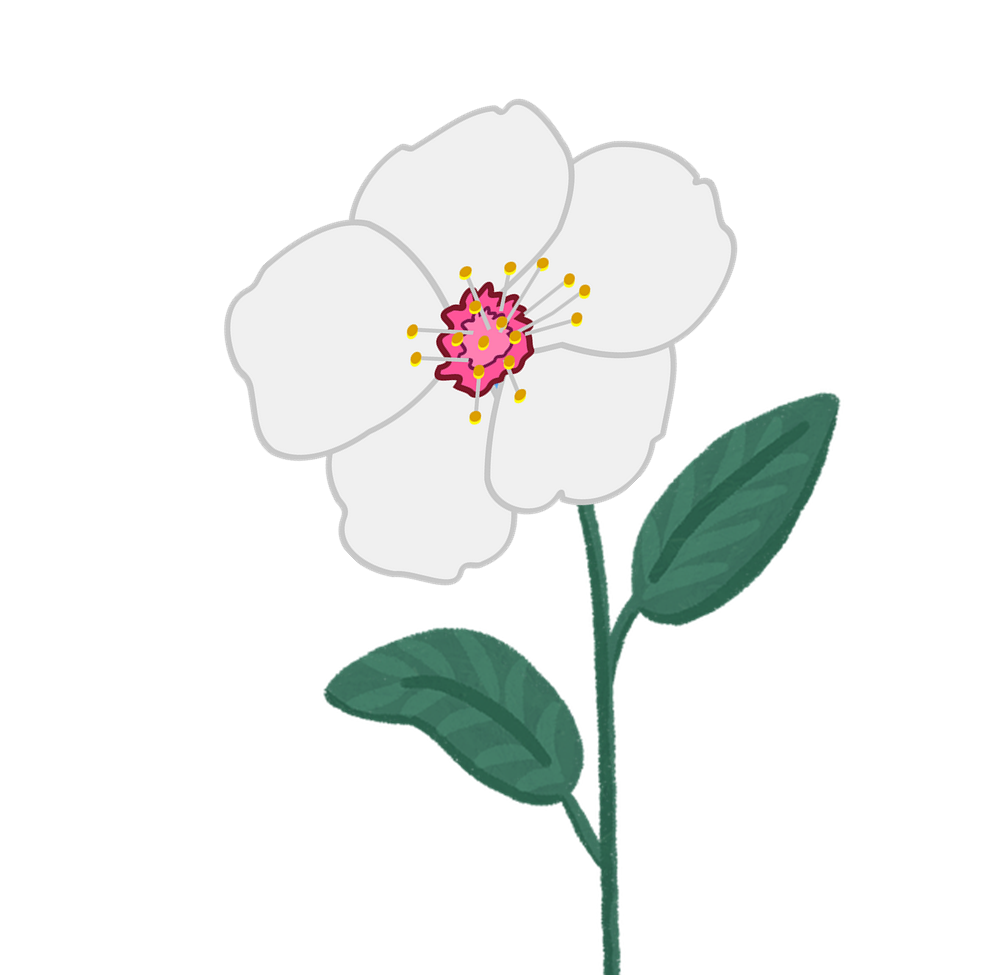 [the - fem.]
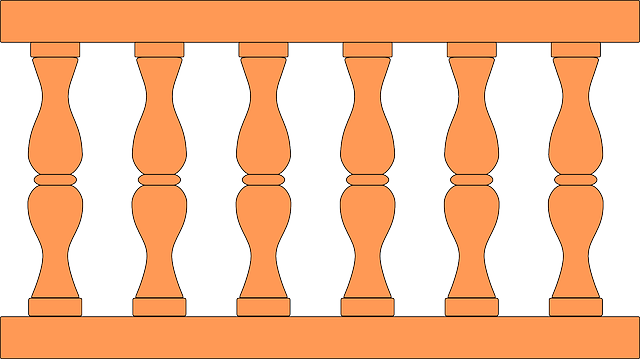 [the - masc.]
la
la
[the – fem..]
[the – fem.]
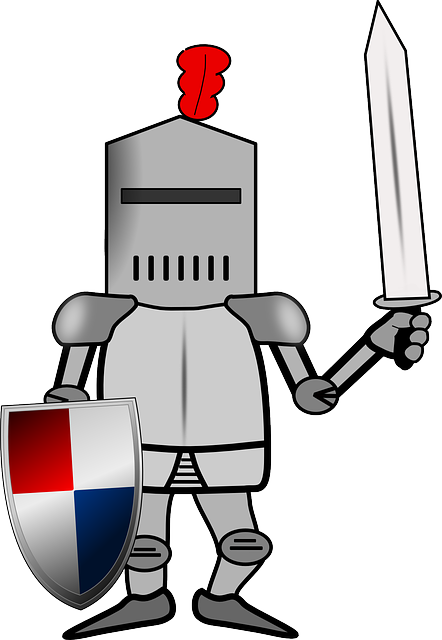 ha pasado – has passed
se ha llevado – has taken
INICIO
[Speaker Notes: [5/5]]
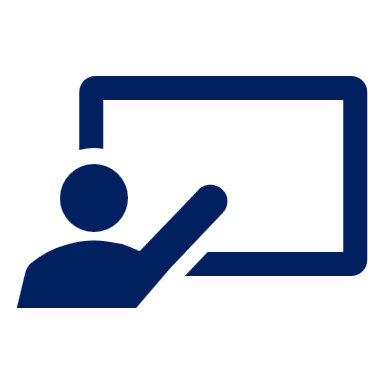 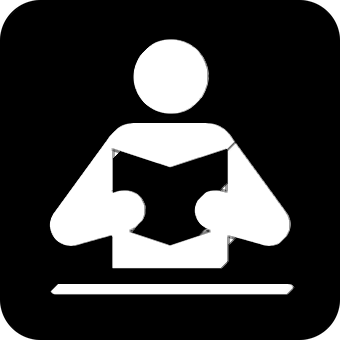 Con tu compañero/a, lee
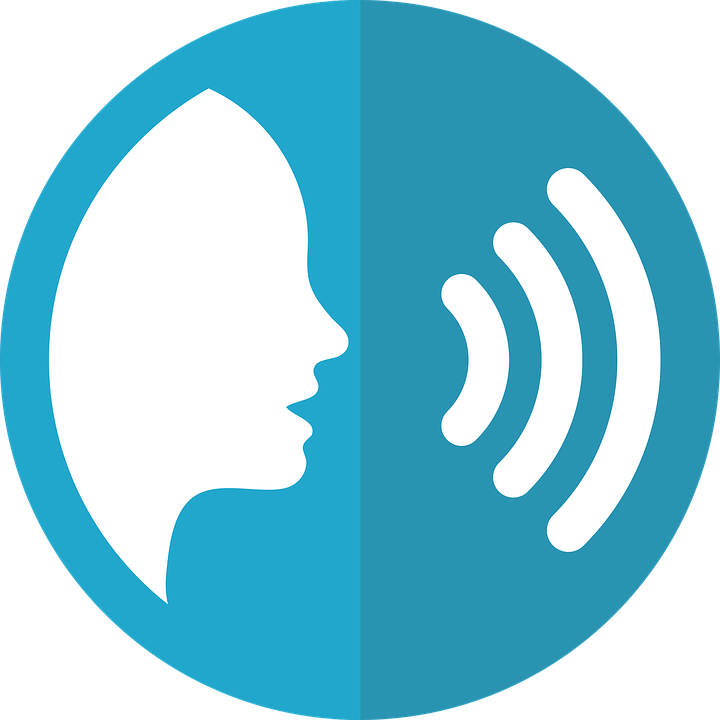 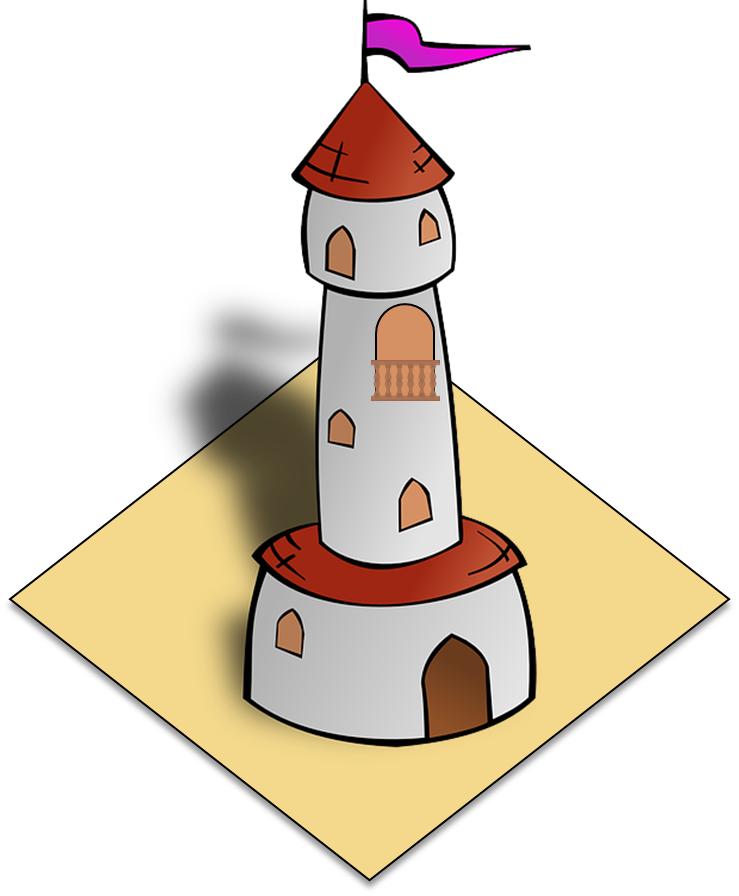 leer
hablar
a hotel
un h_ _ _ _
un hotel
Hay una p_____ , una t____ y…
[15]
un e_ t _ d_ _
a stadium
un estadio
laza
orre
a theatre
un teatro
un t_ _ _ _ _
un p_ _ _ _ _.  Está c_ _ _
un puente. Está cerca.
a bridge. It’s near.
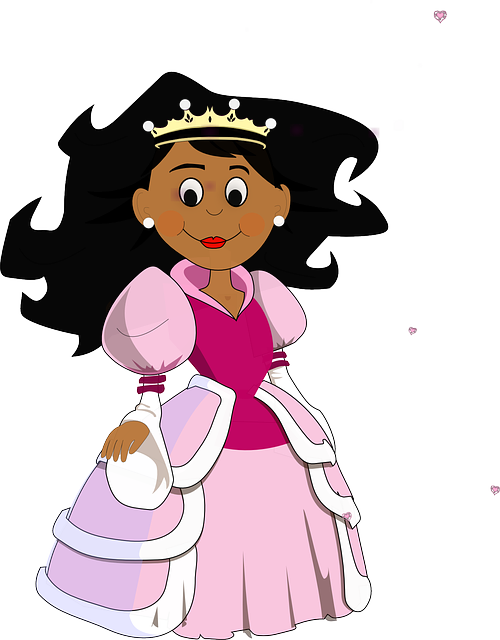 un museo
un m_ _ _ _
a museum
una u_ _ v_ _ s_ _ _d
una universidad
a university
una iglesia
a church
una i_ _ _ _ _ _
una e_ _ _ _ _ _. Está l_ _ _ s.
una escuela. Está lejos.
a school. It’s far.
INICIO
[Speaker Notes: Timing: 5 minutes

Aim: to practise spoken recall of previously taught vocabulary [places in town].

Procedure:
Teachers ask pupils for the missing words. A choral response can be sought, or teachers could ask pupils to work in pairs first to remember the vocabulary.
Teachers click to reveal the answers.
Additional practice can be done by encouraging pupils to challenge each other to see who can say the longest sentence in 15 seconds using ‘y’ and ‘y también’.]
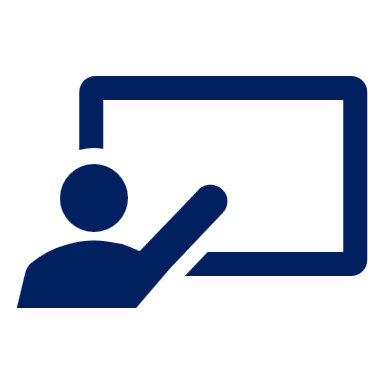 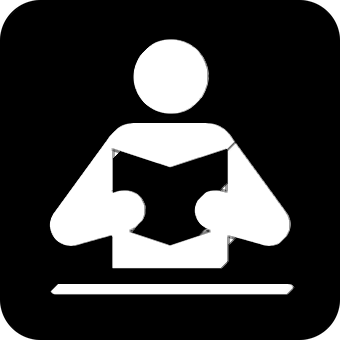 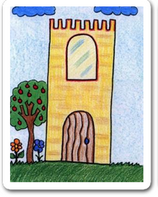 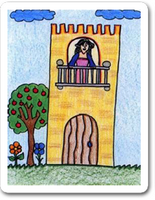 2
a
3
b
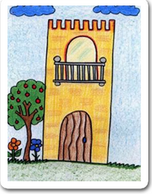 1
e
Ordena los dibujos.
[1] La p______ tiene u__ t____e, [2] l__ t____e tiene u__ b____n, [3] e_ b_____ tiene u__ d___, 
[4] l__ d____ u__  blanca f___. [5] ha pasado un caballero [6] y se ha llevado l__  p____, [7] con su t____ y su b_____, [8] con su d_____ y su b__ f__.
leer
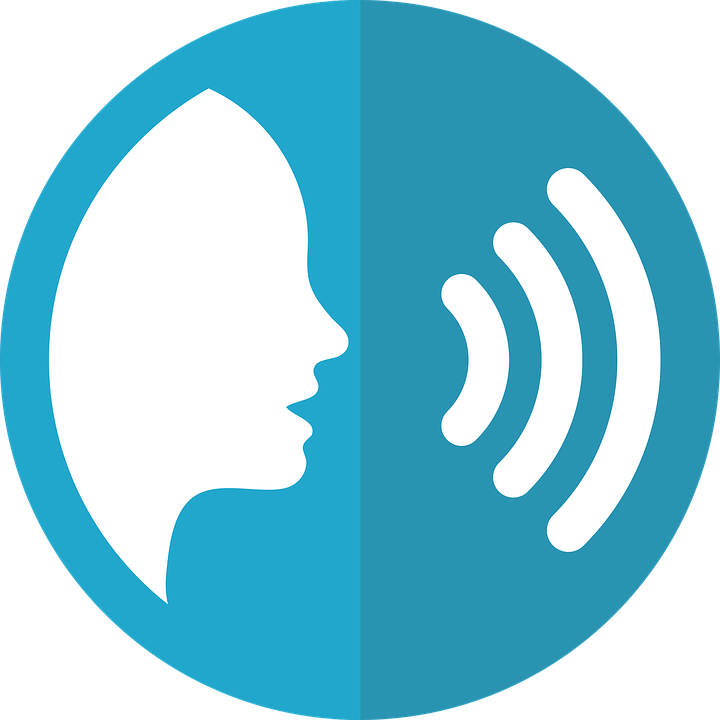 4
d
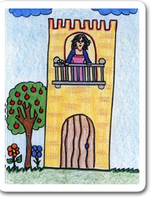 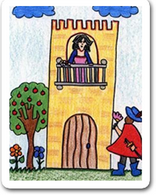 5
c
6
f
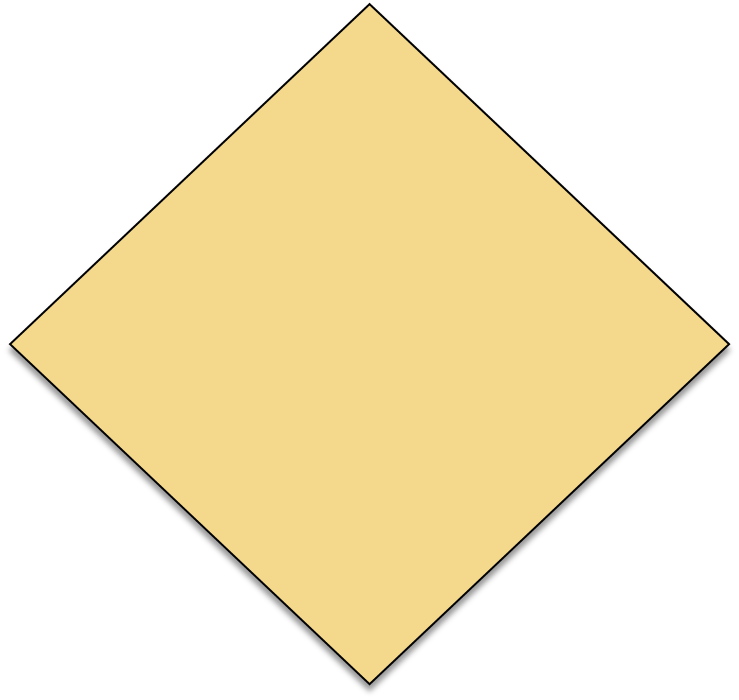 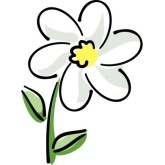 hablar
7
a
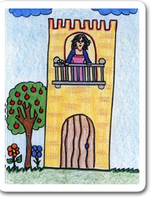 8
d
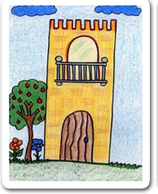 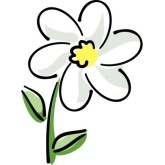 a
f
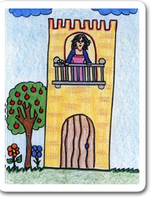 e
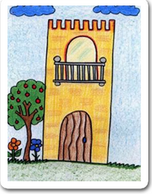 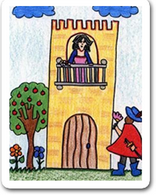 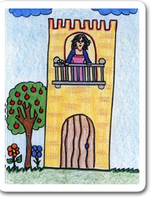 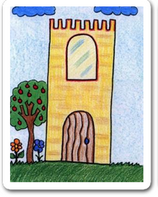 c
b
d
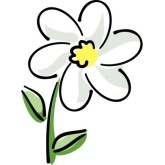 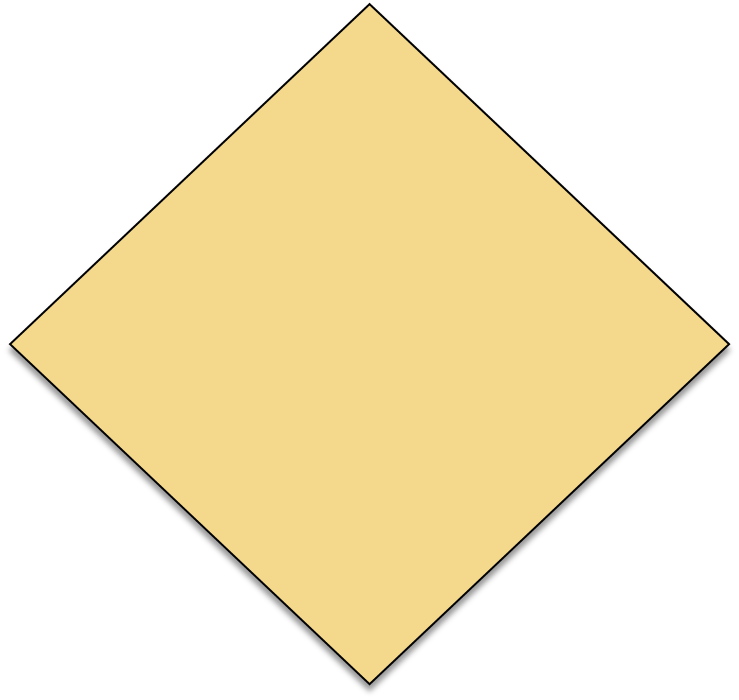 [Speaker Notes: Timing: 5 minutes

Aim: to practise written recall and comprehension of the poem’s meaning with only partial written prompts.
Procedure:1. Pupils read each line and identify the matching picture, writing 1-8 and a-f.2. Click to reveal the answers.
3. Teachers may try to elicit the full lines of the poem from pupils as they proceed.
4. Click on the audio buttons as required to hear each line of the poem spoken.]
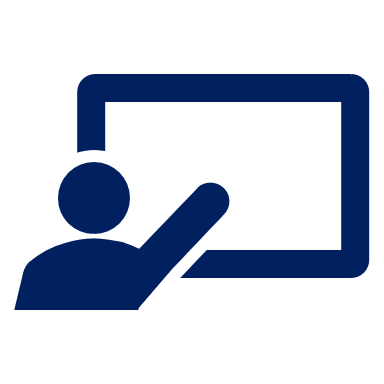 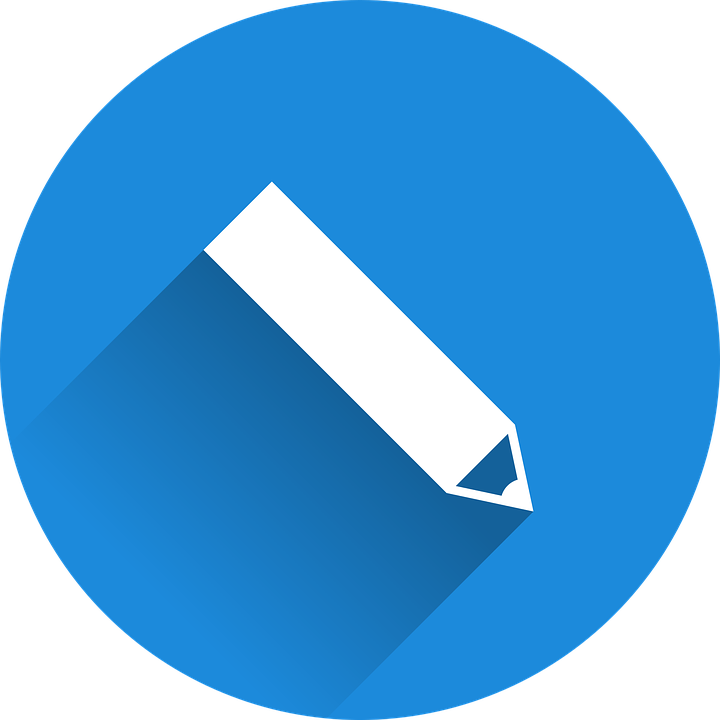 Practica el poema. ¡De memoria!
escribir
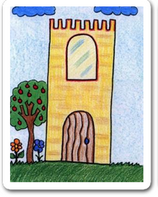 escribir
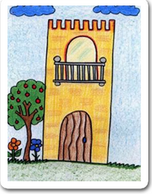 __  ______ tiene ____  ____, __ _____ tiene ___  _______, __  ______ tiene ____  ______, __  _____  ____  blanca ____. ha pasado un caballero y se ha llevado __ _____, con su _____ y su ________, con su _______ y su _______
su _______ y su _______  ___.
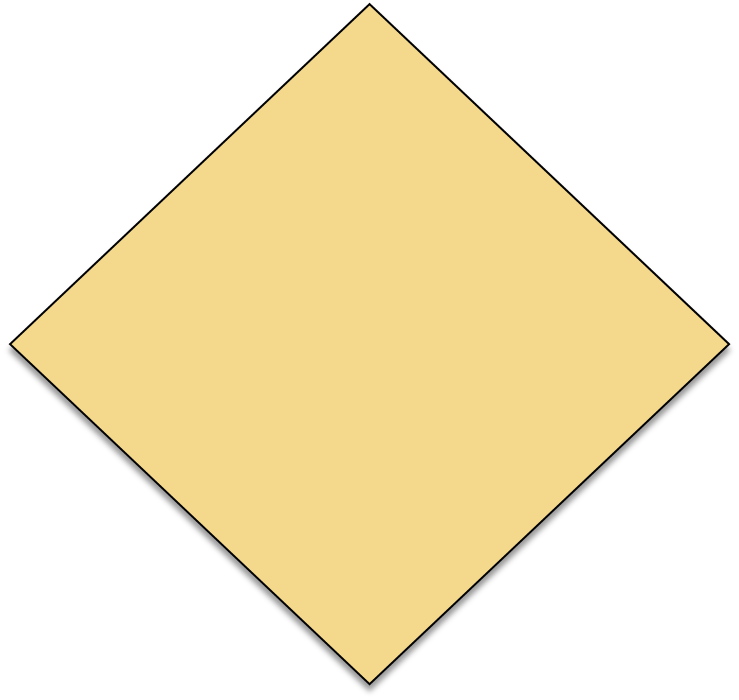 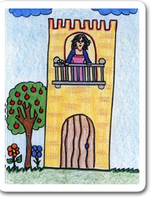 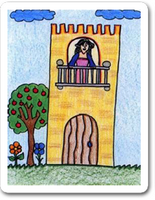 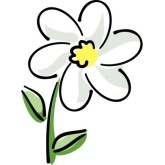 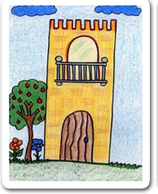 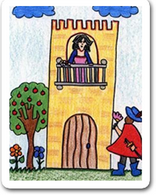 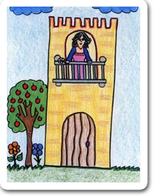 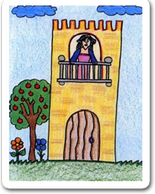 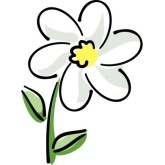 [Speaker Notes: Timing: 8 minutes (two slides)

Aim: Writing exercise using pictures to practise articles and nouns.

Procedure:
1. Pupils complete the text with both definite and indefinite articles, plus the nouns.2. Move to the next slide to elicit answers and provide feedback.

Image attribution: Images by Colegio de Educación Infantil y Primaria Vista Alegre
Licensed under CC BY-SA 4.0
http://literaturalunalunera.blogspot.com/2014/03/la-plaza-tiene-una-torre.html]
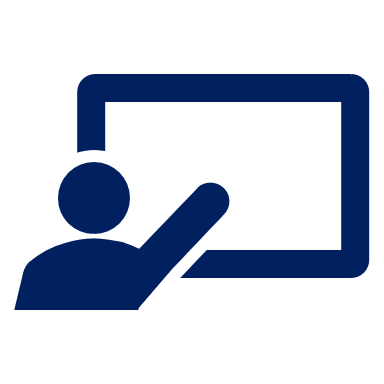 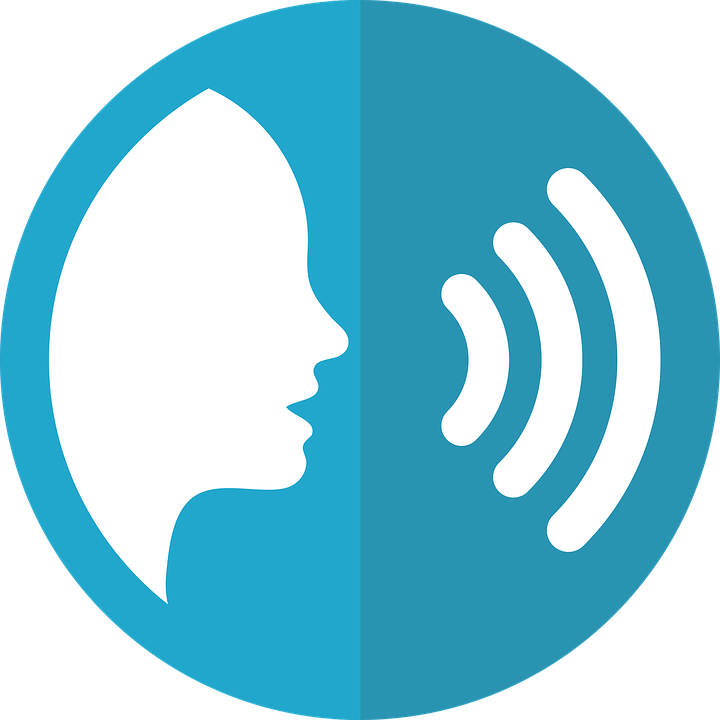 respuestas
Las respuestas
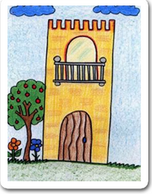 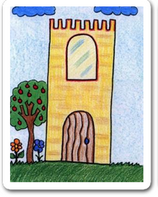 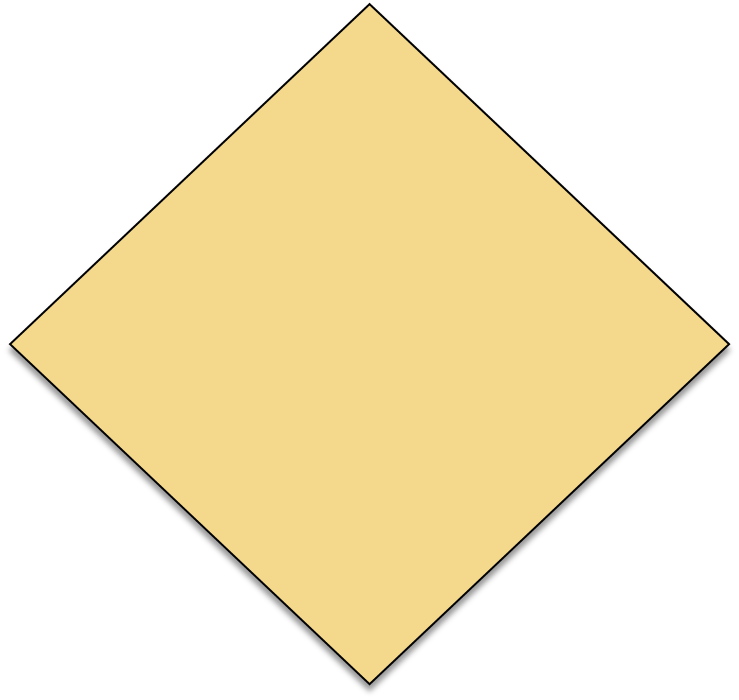 hablar
__  ______ tiene ____  ____, __ _____ tiene ___  _______, __  ______ tiene ____  ______, __  _____  ____  blanca ____. y se ha llevado __ _____, con su _____ y su ________, 
su _______ y su _______  ___.
una torre
La plaza
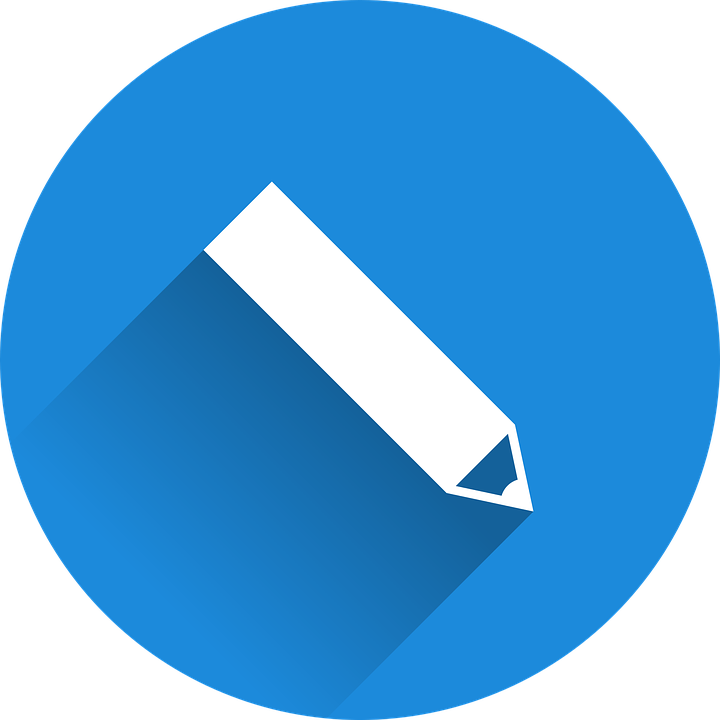 la torre
un balcón
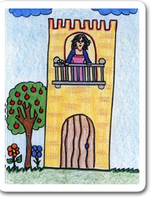 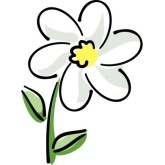 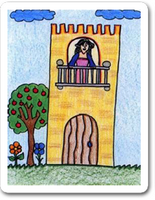 escribir
el balcón
una dama
La dama una
flor
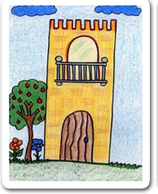 ha pasado un caballero
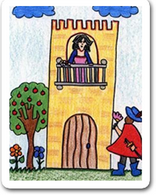 la plaza
balcón
torre
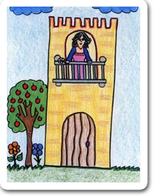 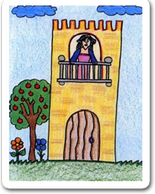 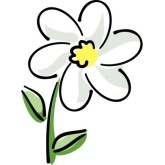 blanca flor
dama
[Speaker Notes: Procedure:Elicit pupil responses chorally and click to confirm the answers at the end of each line (so that pupils can retain the rhythm of the poem, saying each line of it at a time).]
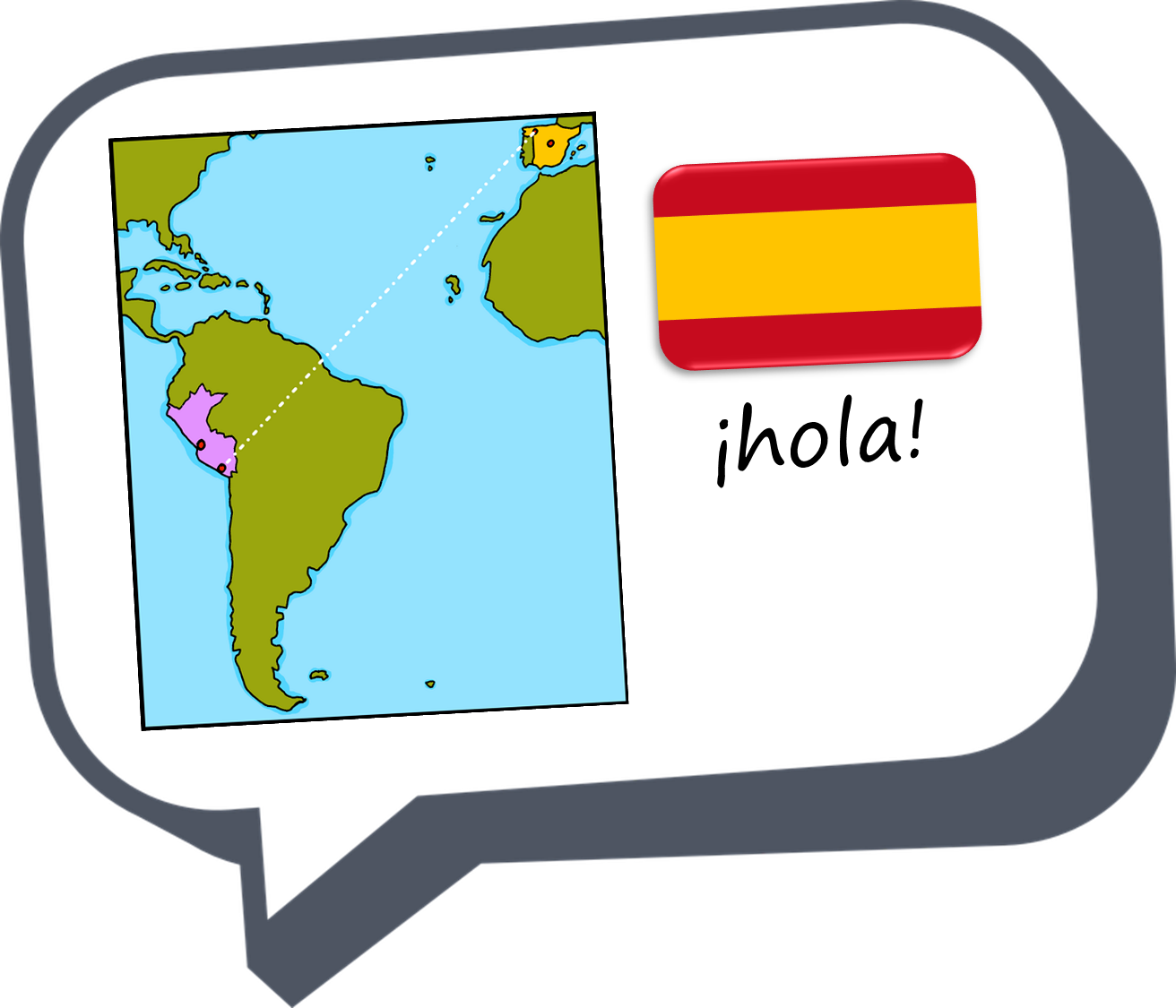 ¡adiós!
verde